Flee As A Bird
IN DOMINO CONFIDO
8.7.8.7.8.8.8.8
4/4
Em(G)/E - LA

Verses: 2
PDHymns.com
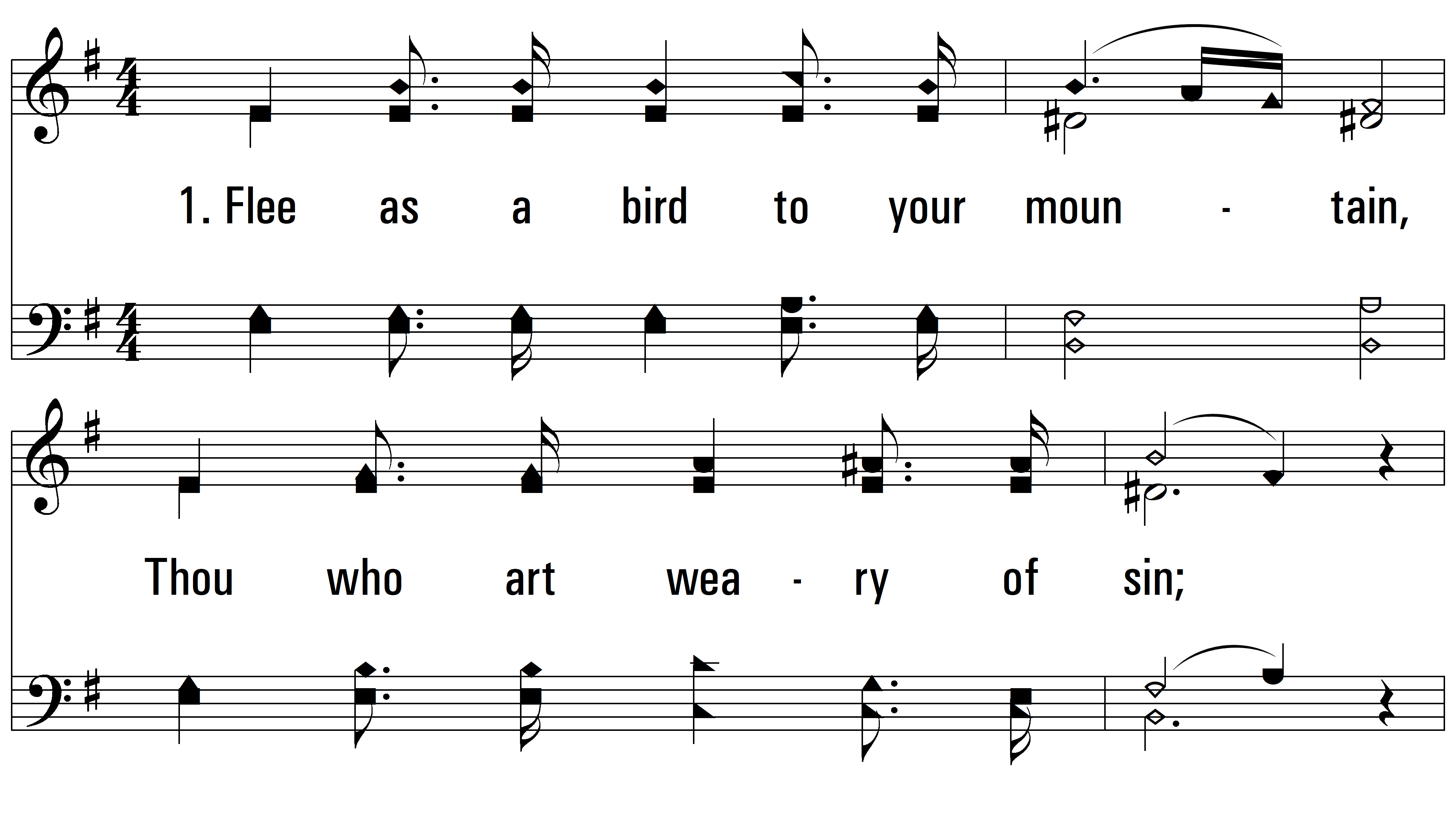 vs. 1 ~ Flee As A Bird
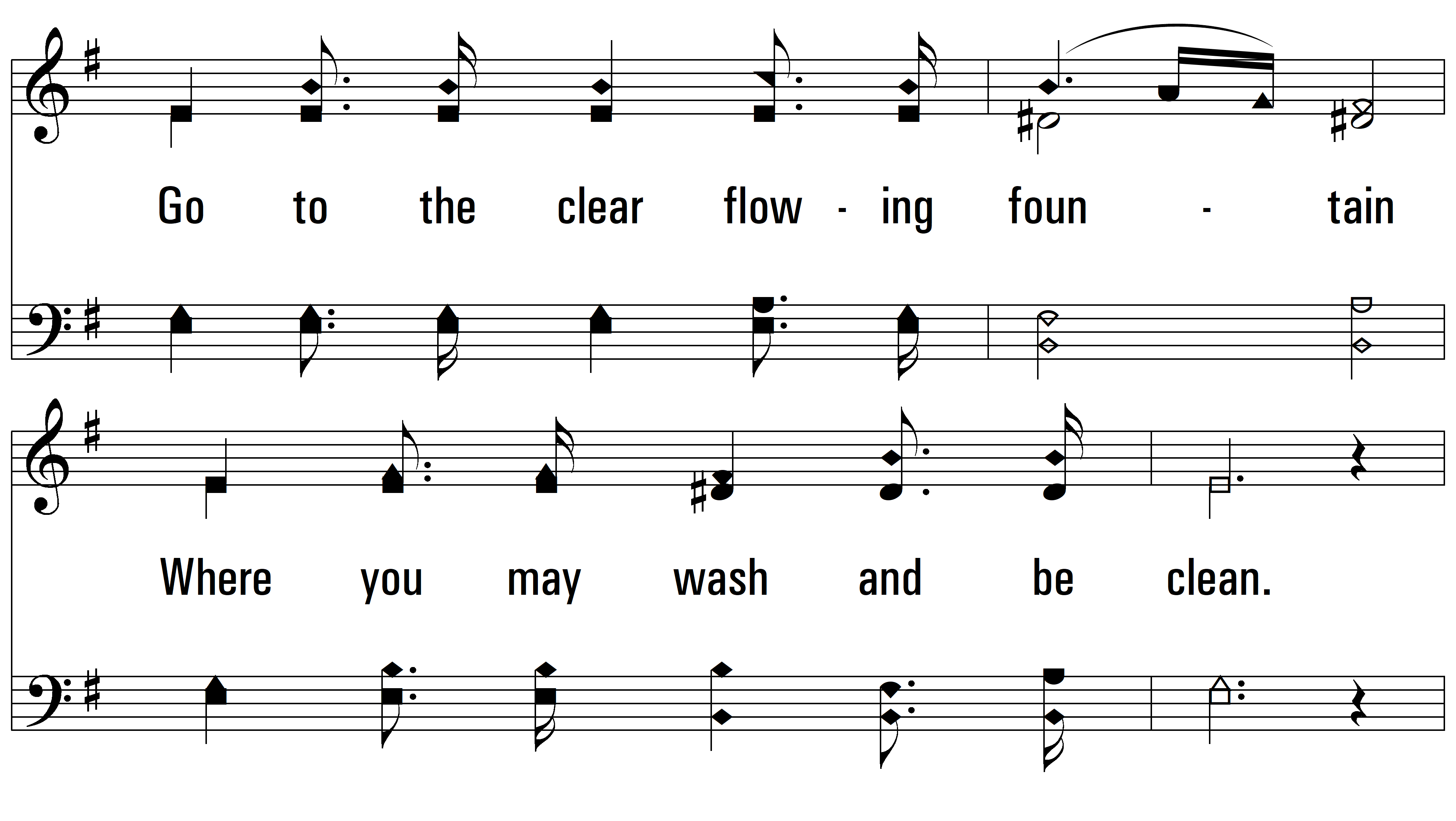 vs. 1
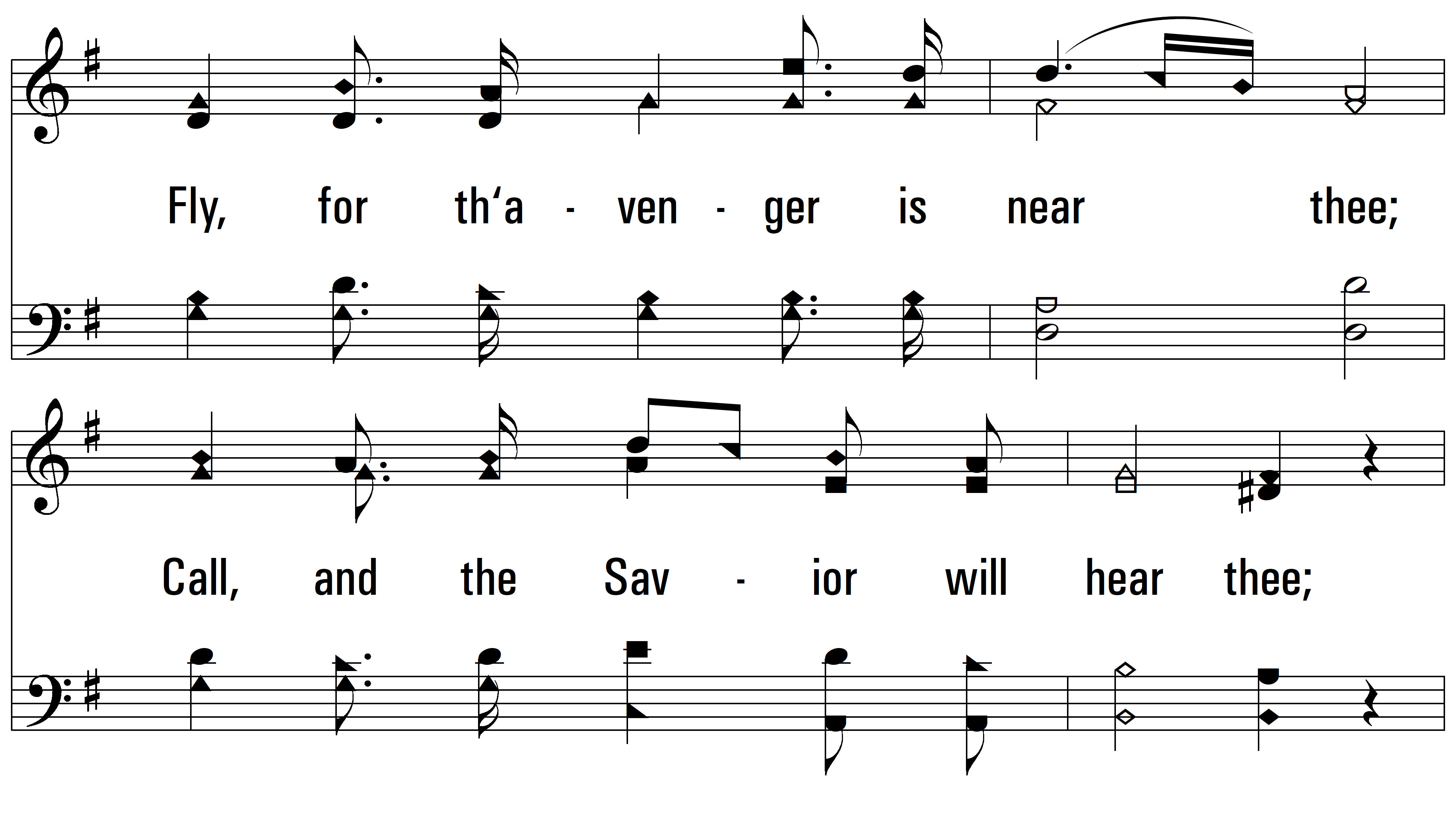 vs. 1
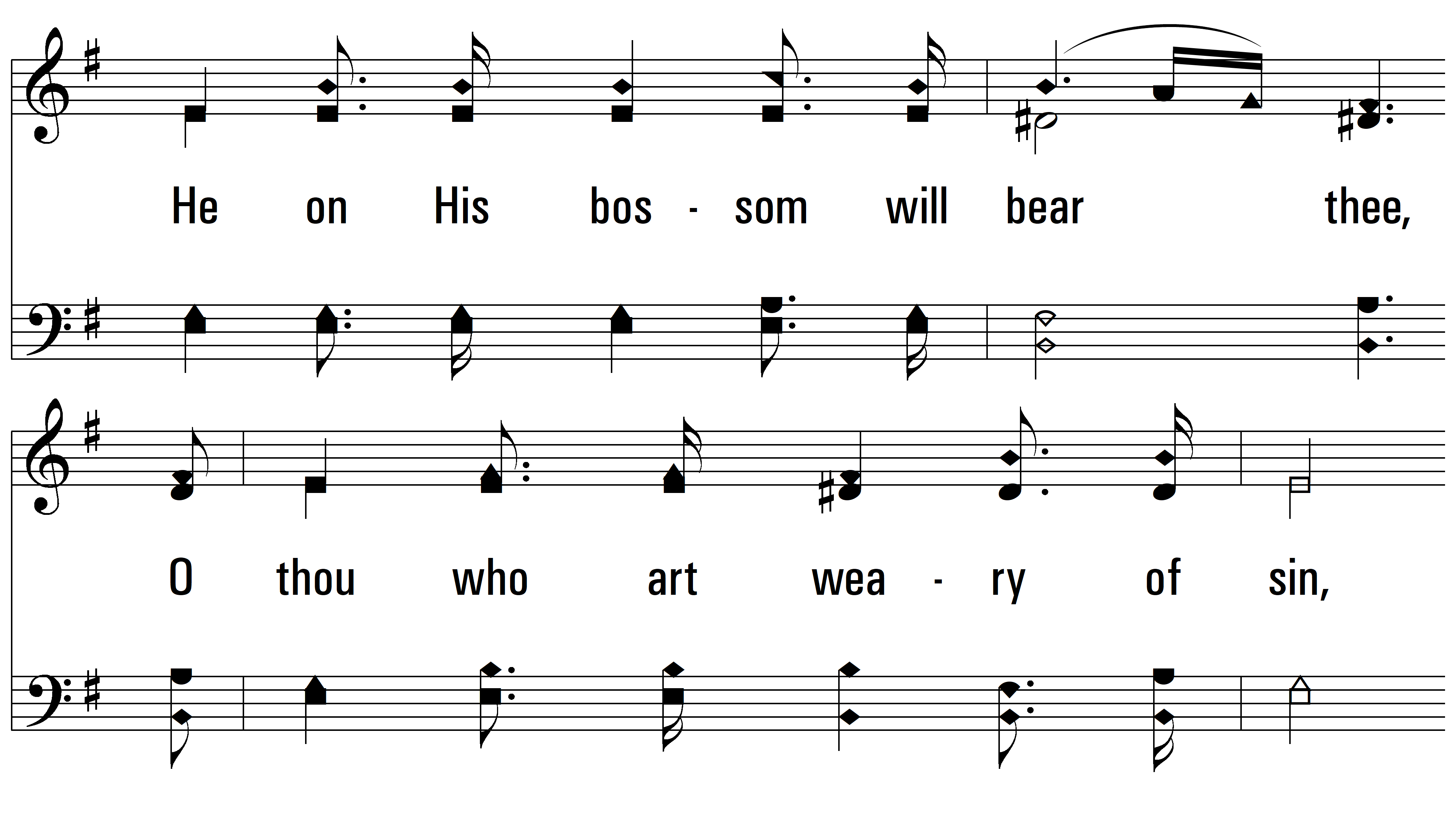 vs. 1
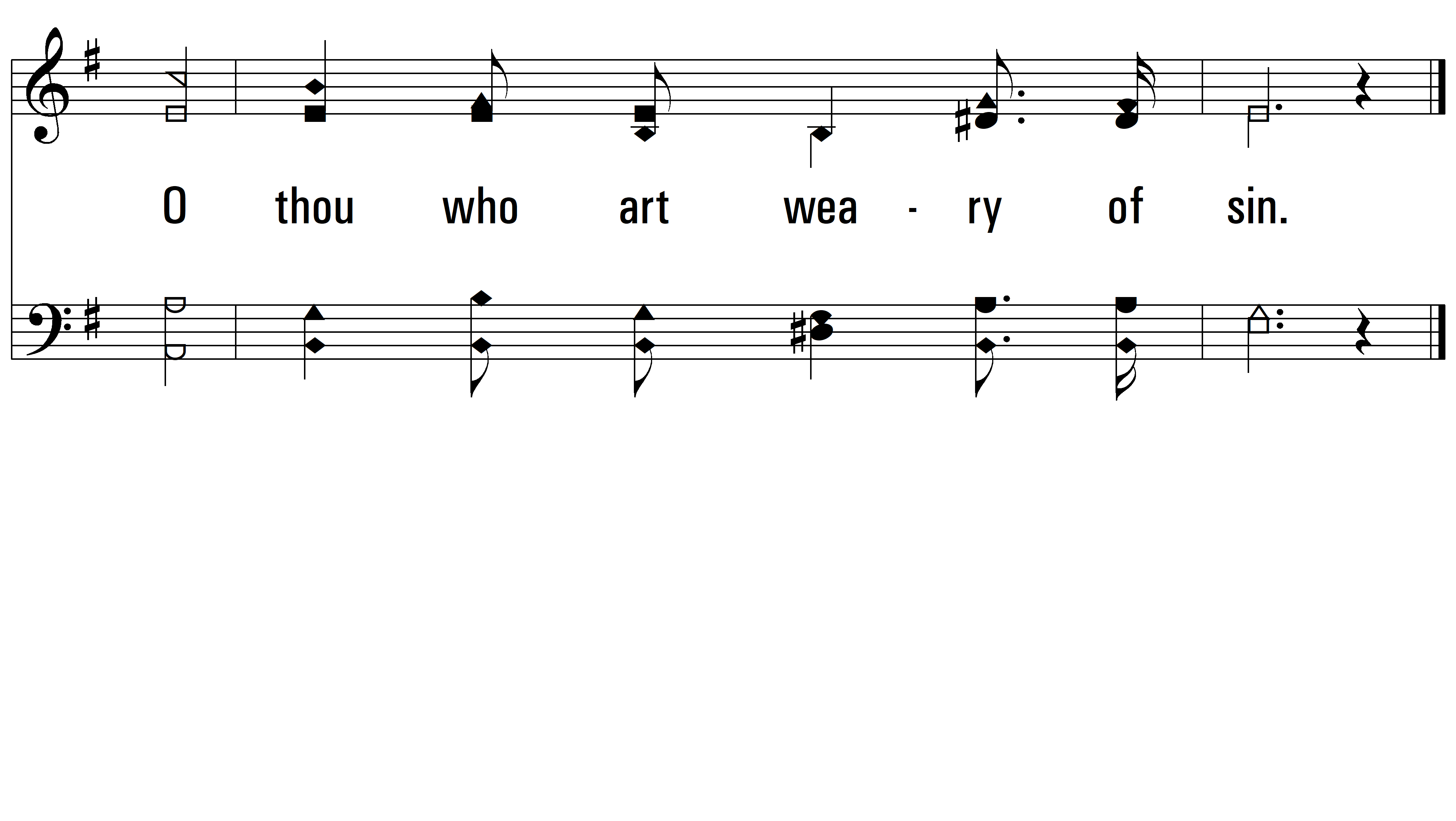 vs. 1
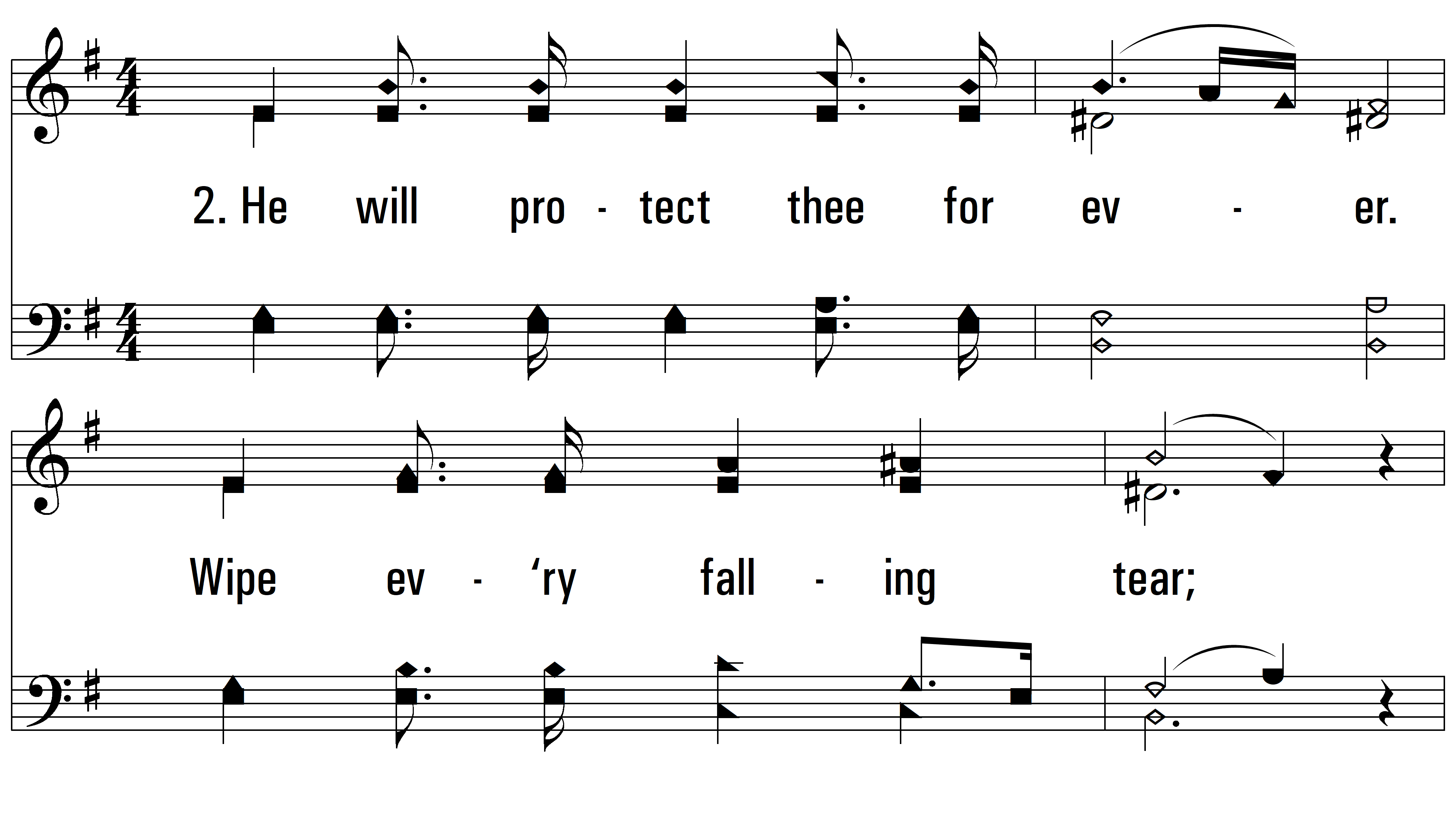 vs. 2 ~ Flee As A Bird
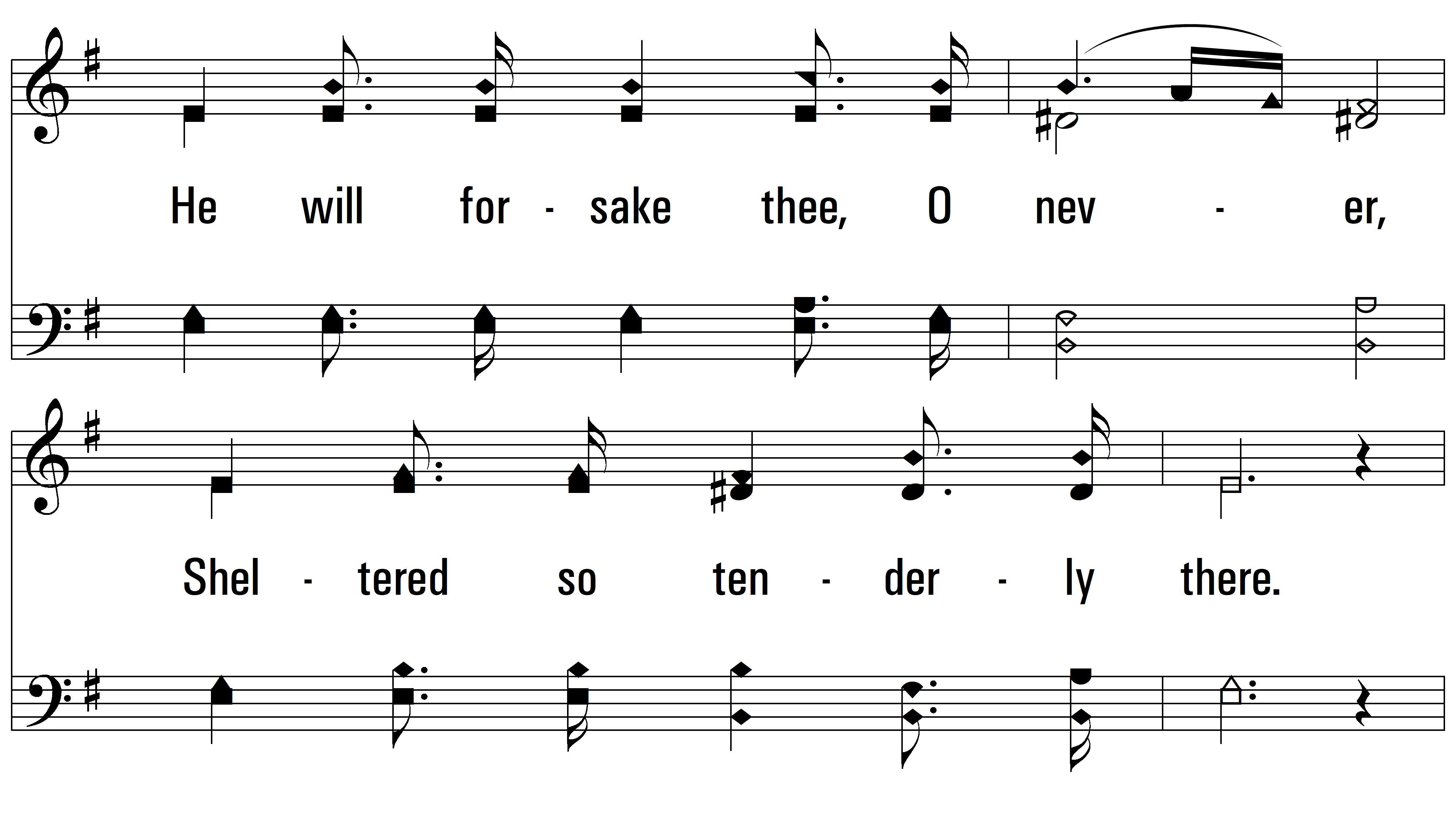 vs. 2
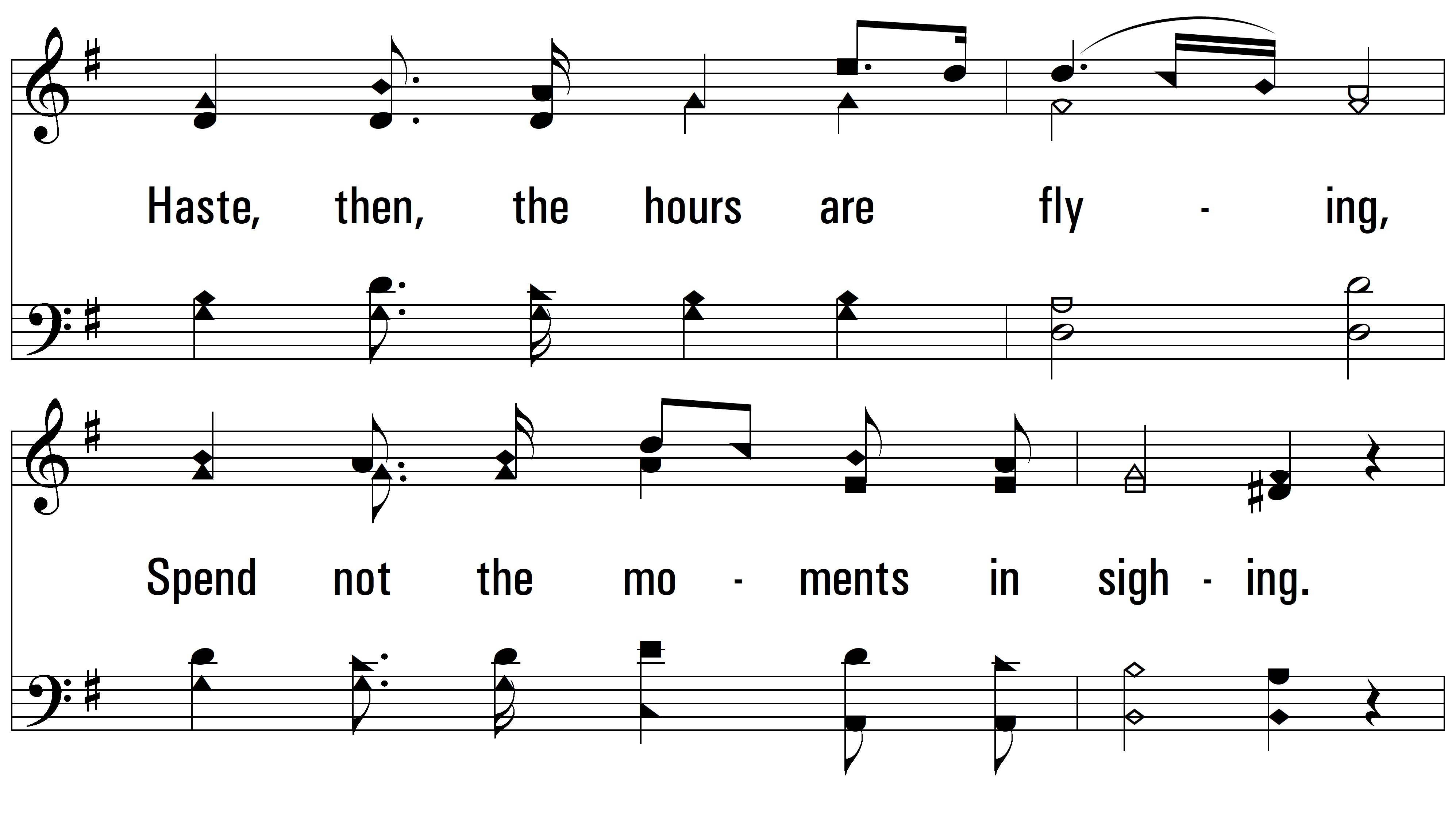 vs. 2
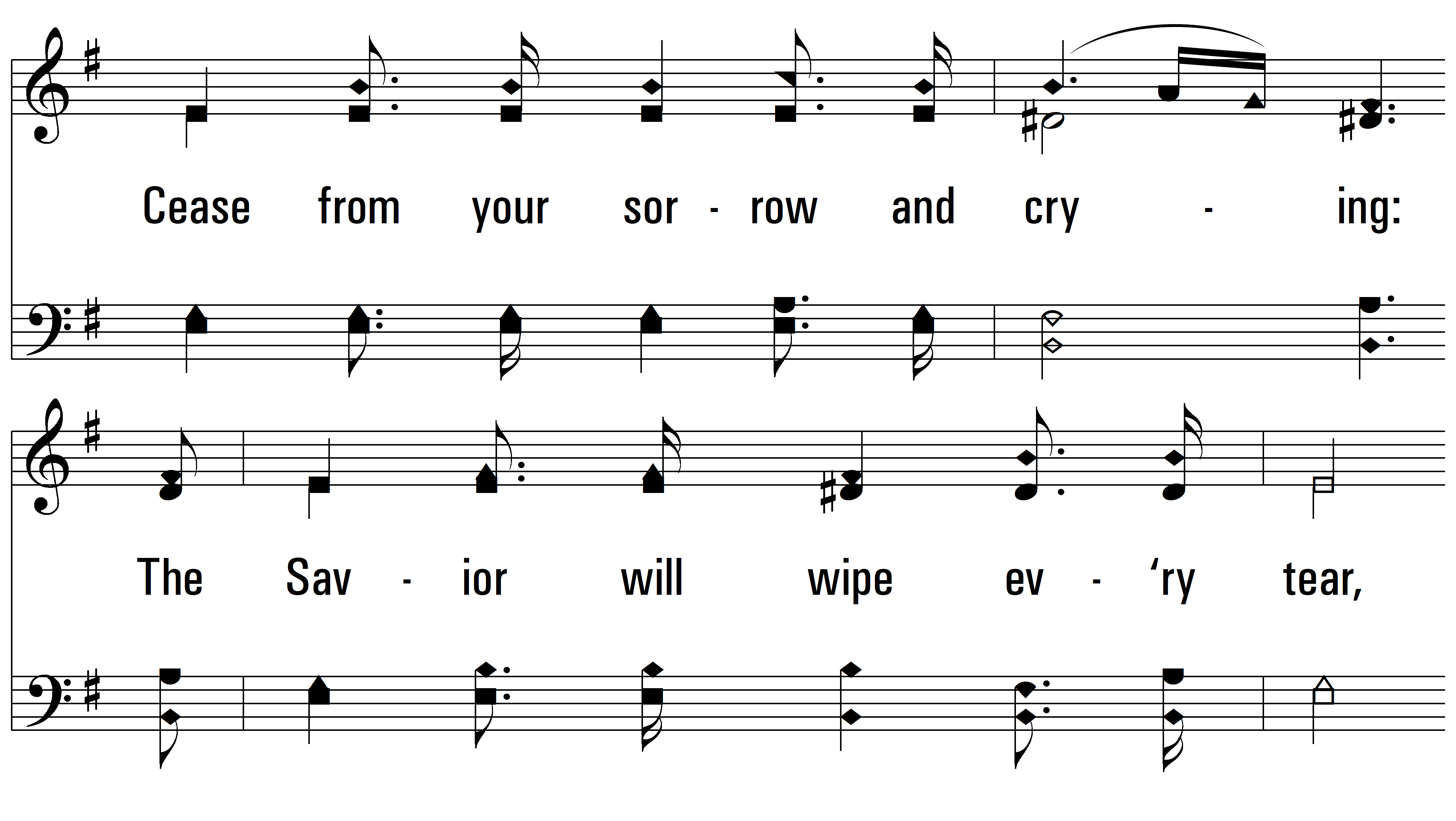 vs. 2
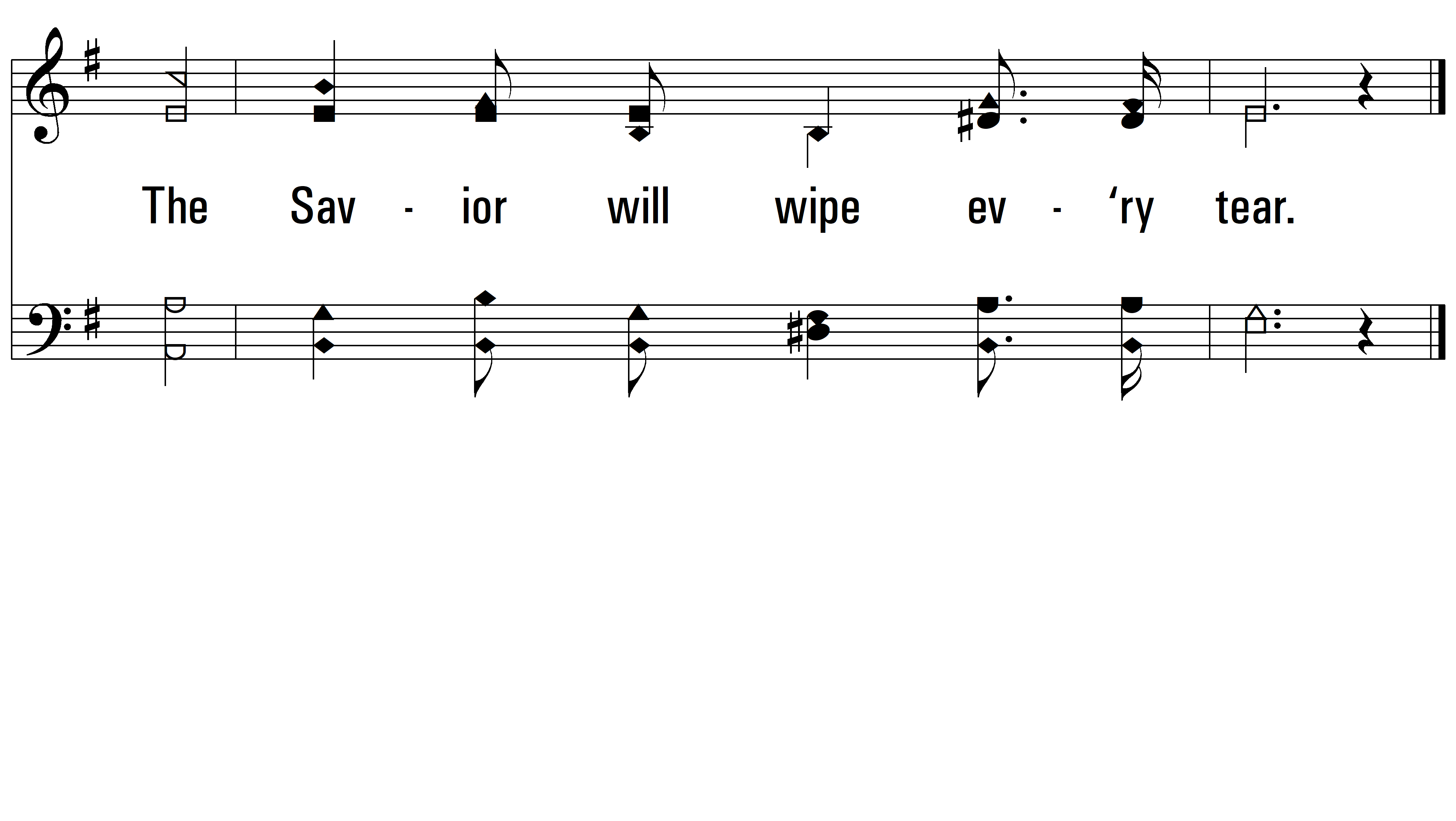 END
PDHymns.com
vs. 2